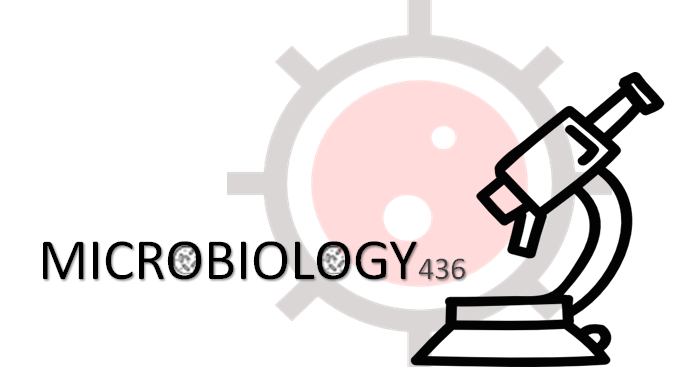 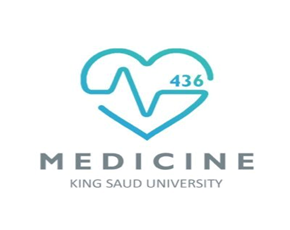 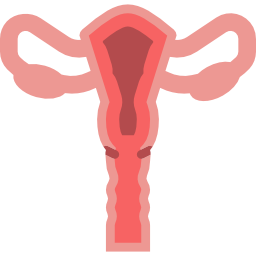 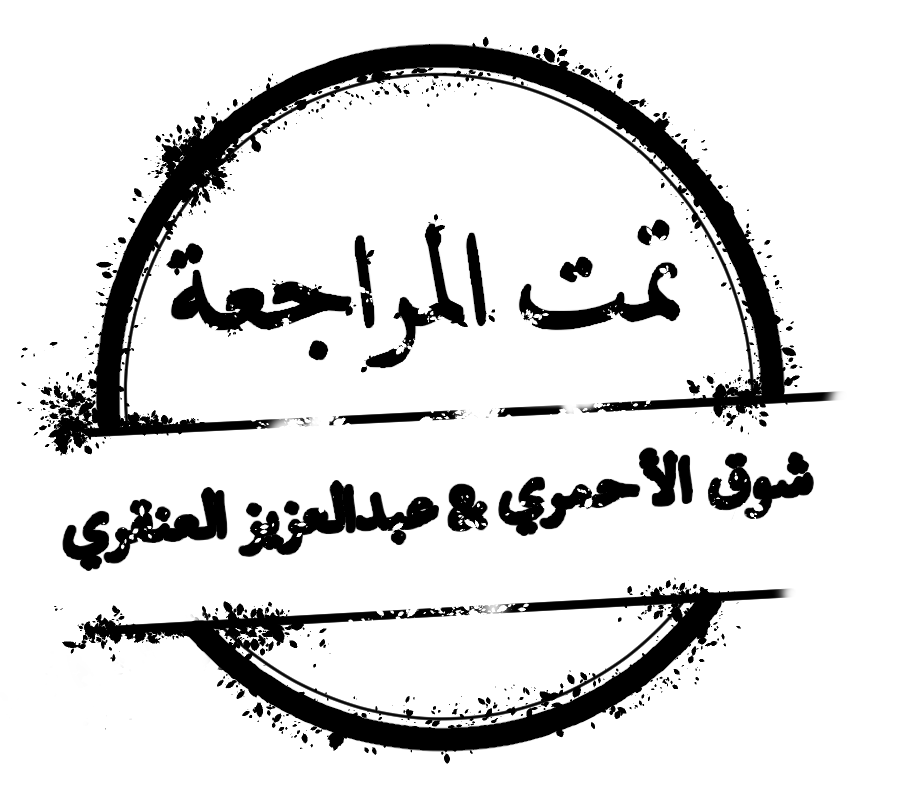 LECTURE: chlamydia, gonorrhea and syphilis
Editing File
Important
Doctor’s notes 
Extra explanation
Only F or only M
"لا حول ولا قوة إلا بالله العلي العظيم" وتقال هذه الجملة إذا داهم الإنسان أمر عظيم لا يستطيعه ، أو يصعب عليه القيام به .
OBJECTIVES:
Recall the causative agents of syphilis, gonorrhea and Chlamydia infections.
Describe the pathogenesis of syphilis, gonorrhea and Chlamydia infection.
Describe the clinical features of Chlamydial infections
Recall the different genera, species and serotypes of the family Chlamydophila.
Describe the laboratory diagnosis of Chlamydia
Describe the clinical features of gonorrhea that affect only men, only women and those ones which affect both sexes.
OBJECTIVES:
Describe the different laboratory tests for the diagnosis of gonorrhea
Describe the clinical feature of the primary, secondary tertiary syphilis and complications.
Recall the different diagnostic methods for the different stages of syphilis.
Recall the treatment regimens of syphilis, gonorrhea and Chlamydia infections.
Recall that there are no effective vaccines against all these three diseases.
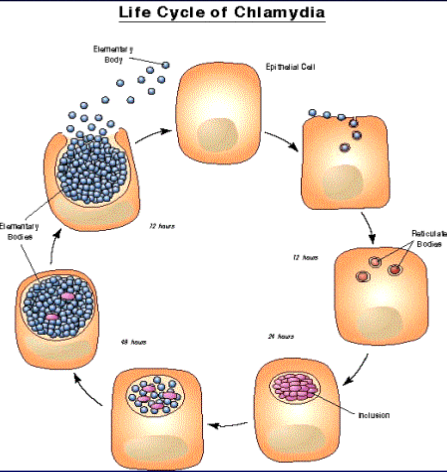 It lives only inside the cell, so we cannot culture it in the lab without human tissue in order to survive & replicate
This is the life cycle, start with elementary body which is the infective body which enter the cells and start to replicate and develop into reticulate body is not infectious and this body continue to replicate and concentrate to form inclusion, at the end it will convert back to elementary body and start to infect other cells. So elementary body is the most infective part of chlamydia.
يسمونها تراخوما أو الرمد الحبيبي most common cause of blindness in the past
Our concern here about sexually transmitted disease
In contrast with N.gonococcal which cause sever pain along with thick purulent discharge << this is very important
* More of the symptoms are presented in male usually present with urethritis , it resemble urethritis  caused by bacterial causes such as E.coli and N.Gonococcal, if the culture is negative for these causes, here we should consider non gonococcal urethritis mainly due to chlamydia trachomatis.
What other cause of eye discharge in the baby ? 
N.gonococcal with profuse discharge 
Staphylococcus pneumoniae 
Haemophilus influenza
Of nucleic acid
In the past, it takes weeks
Which are reticulate body
بعض الناس يقولوا بالمسبح أو بعض الحمامات وسخة وهذا غير صحيح
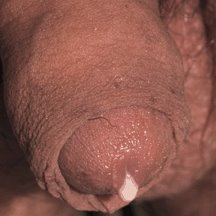 Due to oral sex
We suspect this infection in young sexually active period not in 70 years old male .
Pelvic inflammatory disease (PID) & disseminated gonococcal infection (DGI):
Pelvic inflammatory disease: Some women who are not treated, they may develop PID 
PID occurs in 10-20% of cases, include fever, lower abdominal pain, adnexal tenderness, leukocytosis with or without signs of local infection.
Salpingitis and pelvic peritonitis cause scarring and infertility. Chlamydia and N.gonococcal are the most common bacterial cause of infertility. 
Disseminated Gonoccocal Infection ( DGI) due to spread to the bloodstream Which is very rare.
disseminated gonococcal infection:
Due to spread of the bacteria to the blood stream,
Clinically:
Fever, migratory arthralgia and arthritis. Purulent arthritis involving large joints.  Petechial and maculopapular rash.
Metastatic infections such as Endocarditis , Meningitis & Perihepatitis may develop.
N.Gonorrheae = Glucose only 
N.Meningitidis = maltose and. Glucose 
Other Neisseria spices as normal flora = glucose, maltose, sucrose and. Starch
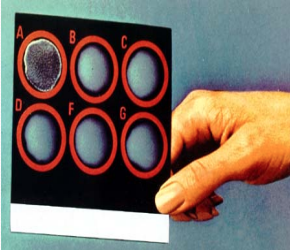 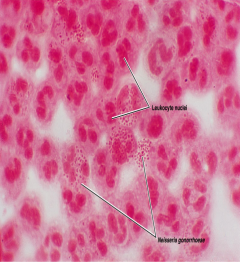 This is co-agglutination with specific antibiotic
This is gram stain with many. White blood cells, and we can see N.gonorrheae as gram negative diplococci inside thee neutrophils
Syphilis:
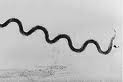 Endarteritis Cause all over the body arthritis in small artery cause inflammation that’s why it is systemic disease
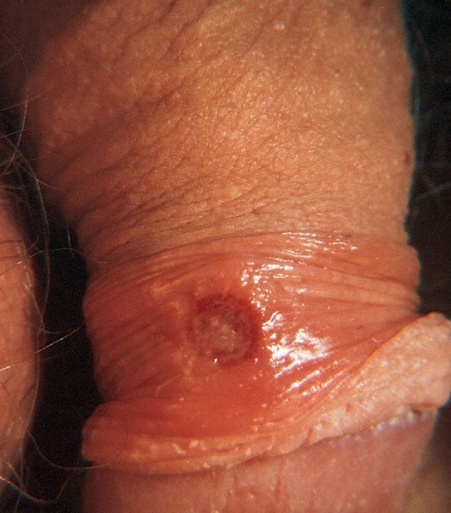 interpretation of serological tests for syphilis:
Positive nontreponemal tests and specific treponemal test is positive= the patient has syphilis 
If the nontreponemal tests positive and treponemal test is negative= no syphilis 
Nontreponemal tests Negative and treponemal tests positive= previously treated 
Both negative? no syphilis
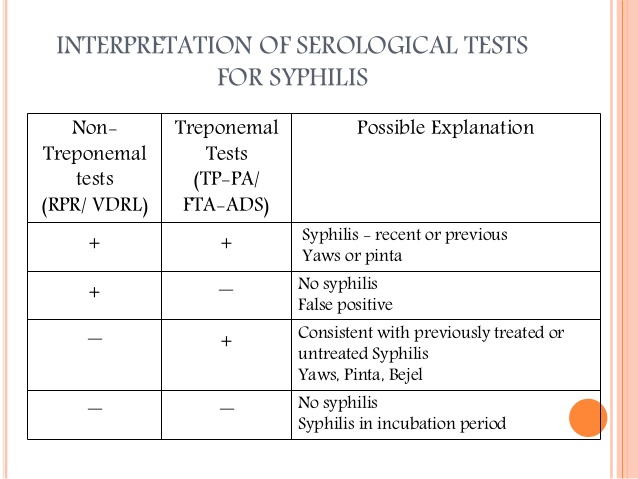 * Non specific and does not use anti this bacteria but it give us a hint that this patient may have syphilis
** It is found in mitochondria of all living Tissue even in bacteria
Syphilis:
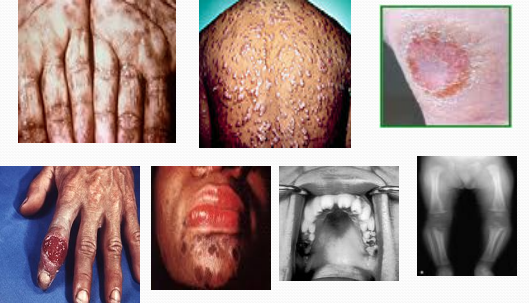 القواطع حقتها شكلها غريب وهذا يعتبر typical for syphilis
Take home message:
Syphilis, Chlamydia and Gonorrhea are main STDs ,caused by delicate organisms ,cannot survive outside the body. 
Infection may not be localized. 
Clinical presentation may be similar ( urethral or genital discharge, ulcers ). 
One or more organisms ( Bacteria, virus, parasite ) may be transmitted by sexual contact. 
Screening for HIV required . 
If not treated early may end in serious complications
A special thanks to team microbiology  435 for this wonderful summary!
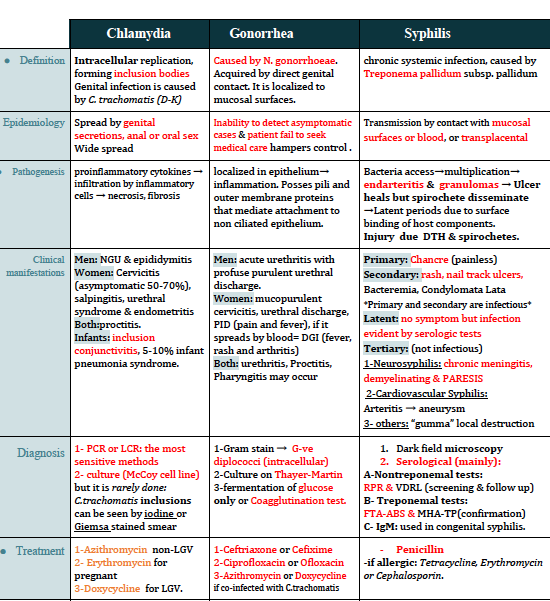 QUIZ:
2-which infection is most infectious: 
A- primary B- secondary C- tertiary D- none of them
1-which of the following can cause Psittacosis:
 A- Dog B- cat C- Parrot D- Fish
Answers: 	1. D`2.C 3.A
THANK YOU FOR CHECKING OUR WORK, BEST OF LUCK!
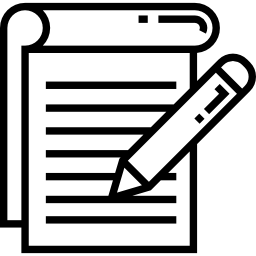 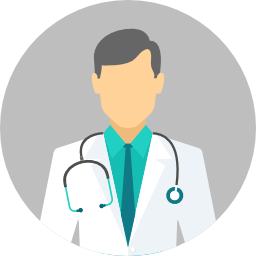 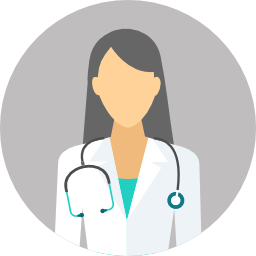 Shrooq Alsomali
Ghada Alskait
Rawan Alqahtani
Nawaf alkhudhayri
Basel almeflh
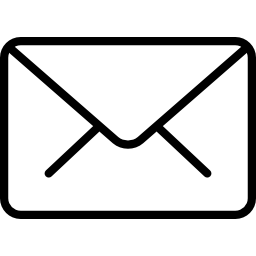 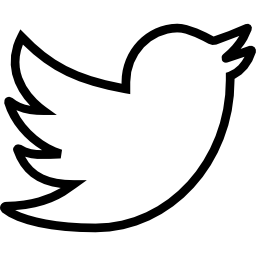 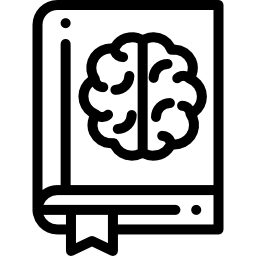 Doctors slides